ANNUAL PERFORMANCE PLAN 2018 / 2019
PORTFOLIO COMMITTEE ON PUBLIC SERVICE AND ADMINSITRATION
Agenda
Situational Analysis
Annual Performance Plan
Annual Budget 2018 / 2019
Questions
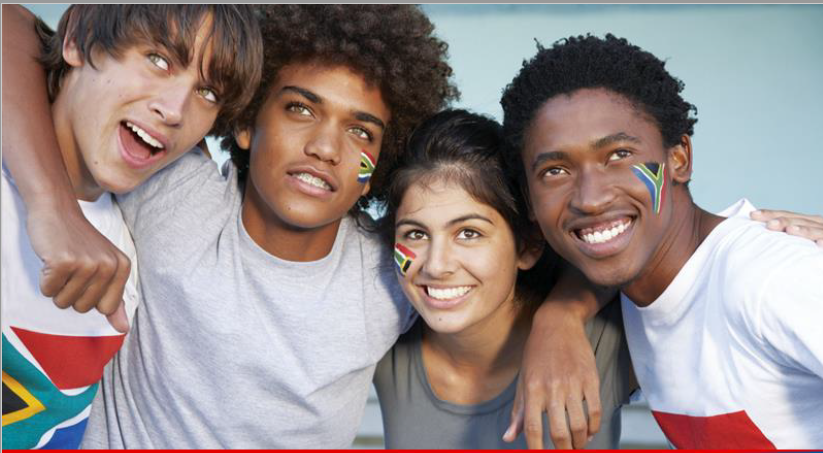 1
SITUATIONAL ANALYSIS
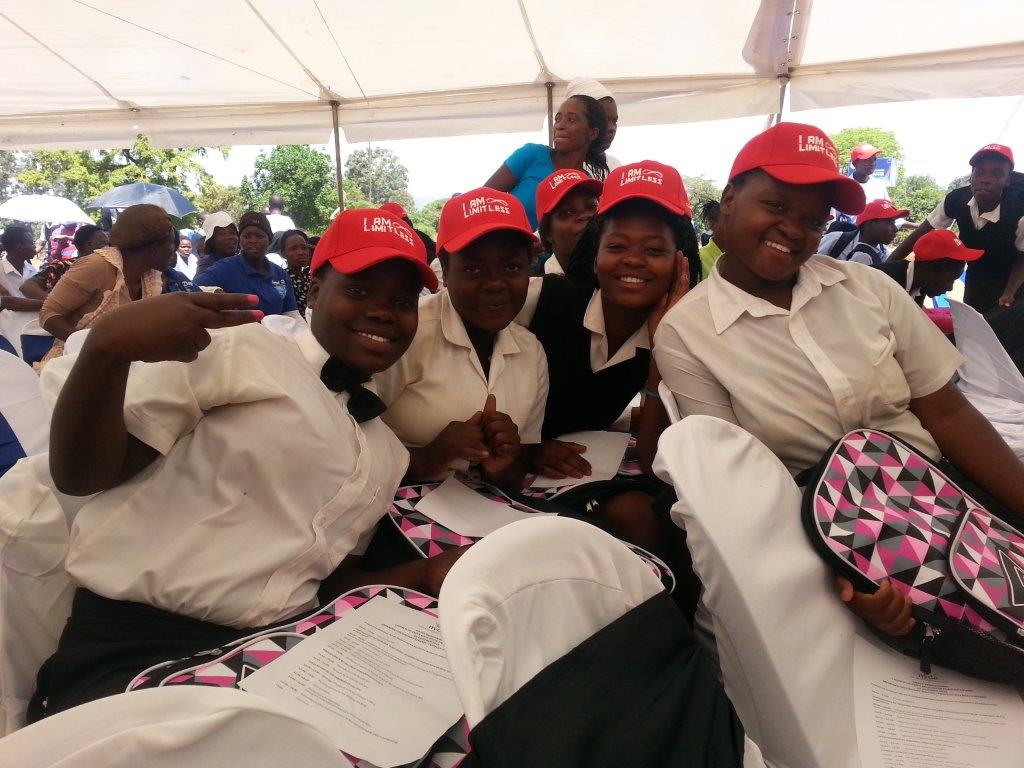 2
Situational Analysis
The NYDA Board of Directors has undertaken the process of appointment of the Chief Executive Officer and has appointed the CEO in its committed time of four months. 

The Chief Executive will embark on the process of recruiting the vacant positions on the Executive of the Chief Financial Officer and the Executive Director: Operations. 

The Agency has continued with fundraising efforts and has recently concluded agreements with the Free State and Limpopo Provincial Governments for the grant programme of R2 million each respectively. 

The Agency is currently undertaking consultations with young people on the Integrated Youth Development Strategy. Once completed the IYDS shall provide a blueprint and all encompassing youth development approach. It is proposed that it also places the Agency at the forefront of the Monitoring and Evaluation of youth development in South Africa.
3
Strategy
Research and Policy including Integrated Youth Development Strategy
Mainstreaming through lobby and advocacy
4
Annual performance plan 2018 / 2019
5
SOCIO-ECONOMIC EMPOWERMENT FOR YOUNG PEOPLE
6
EDUCATION AND SKILLS DEVELOPMENT
7
UNIVERSAL ACCESS TO YOUNG PEOPLE AND KEY STAKEHOLDERS LOBBIED
8
NATIONAL YOUTH SERVICE
9
RESEARCH AND POLICY
10
SUMMARY OF KPI’S SHOWING THE 3 YEAR PROJECTIONS
11
Annual budget 2018 / 2019
12
Annual Budget 2018 / 2019
13
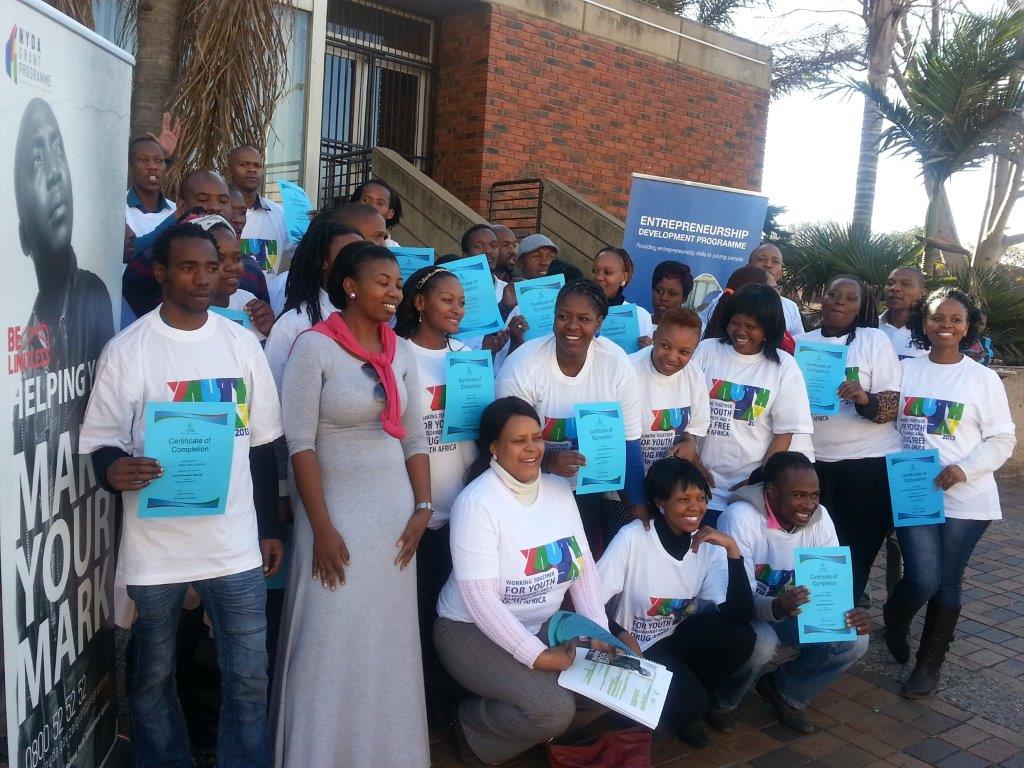 questions
14